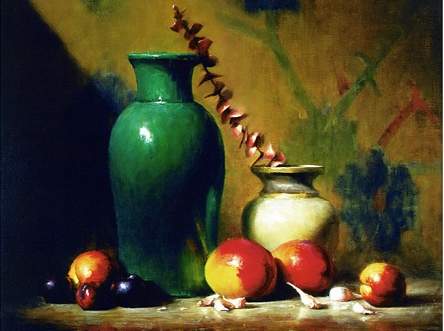 TIẾT  12 - BÀI 6 – VẼ THEO MẪU:  Lọ hoa và quả
KIỂM TRA ĐỒ DÙNG HỌC TẬP
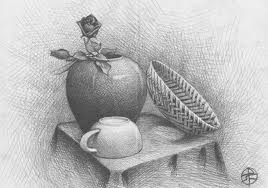 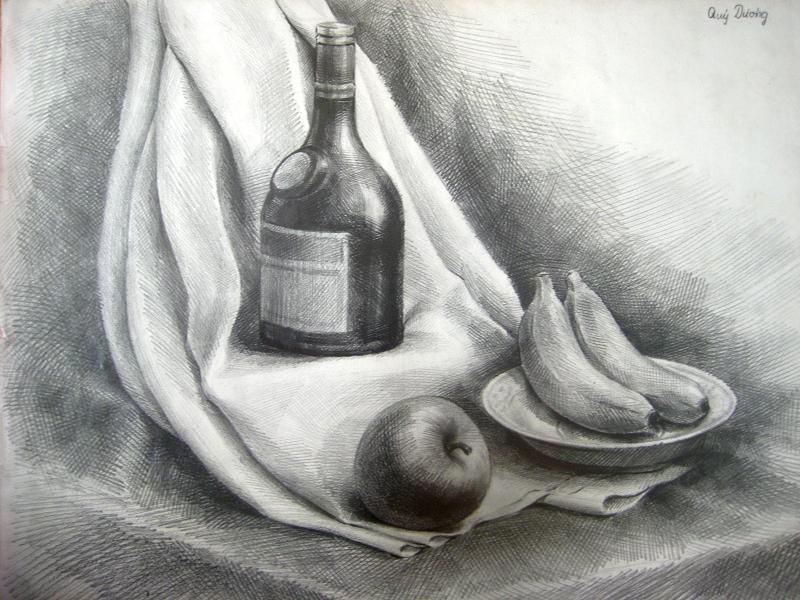 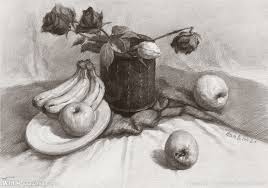 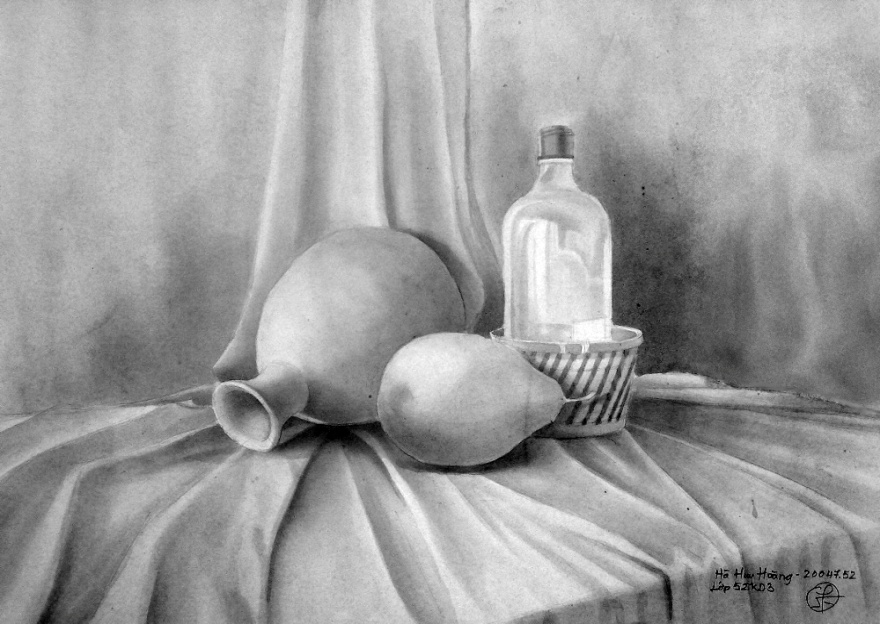 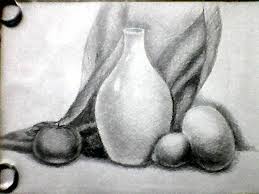 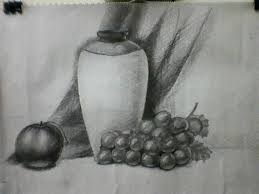 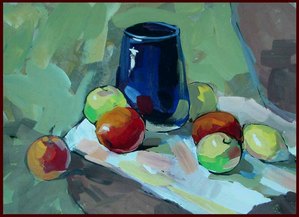 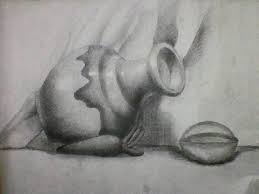 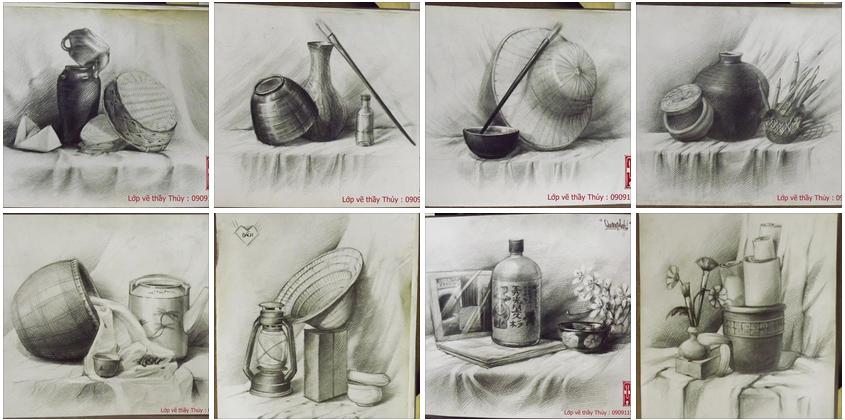 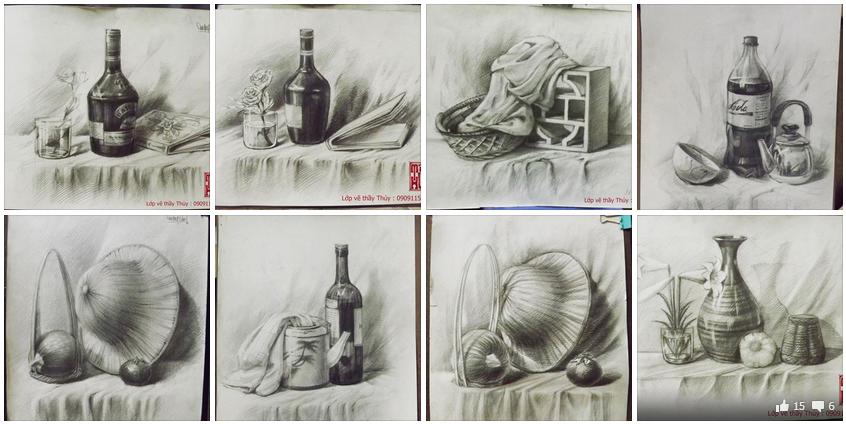 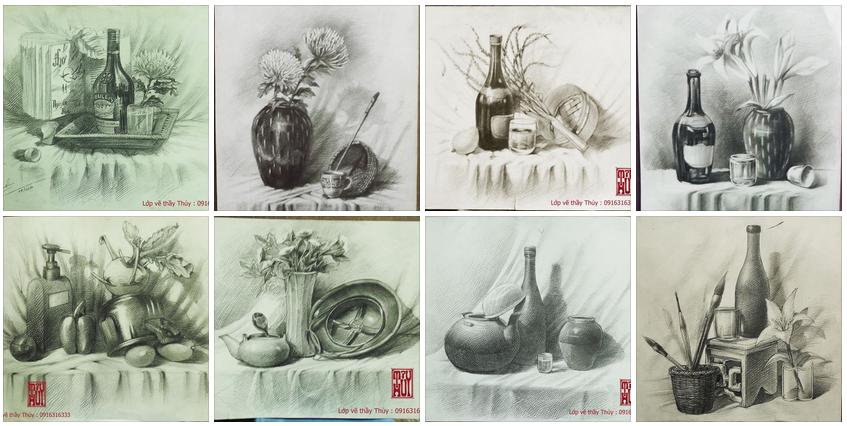 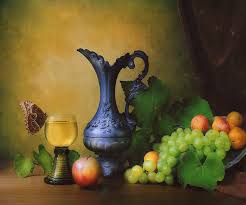 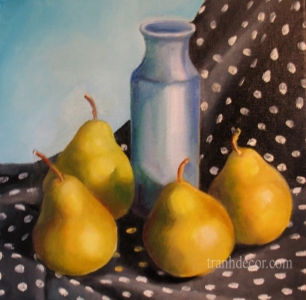 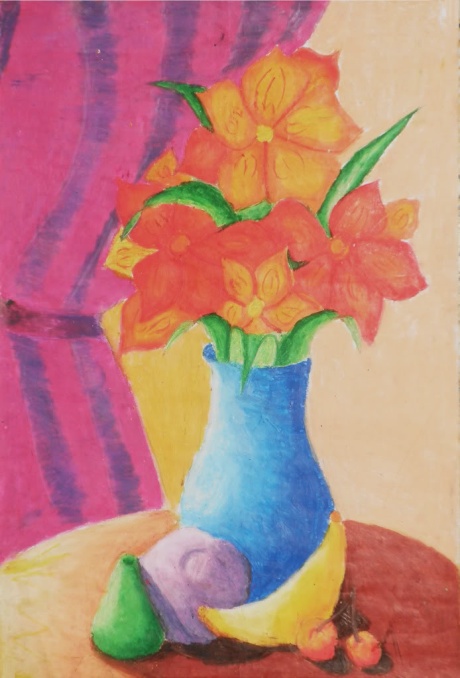 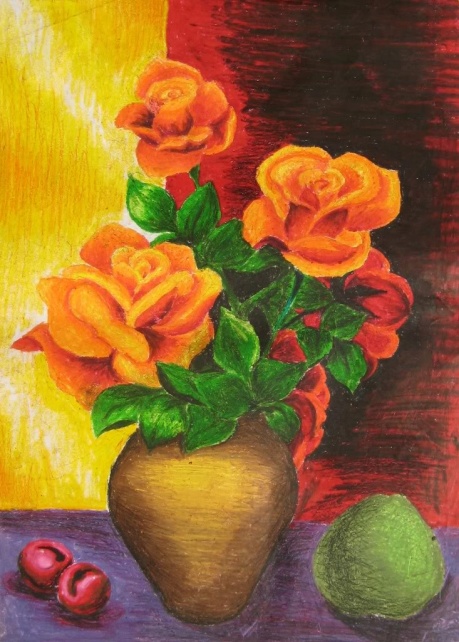 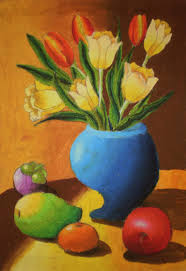 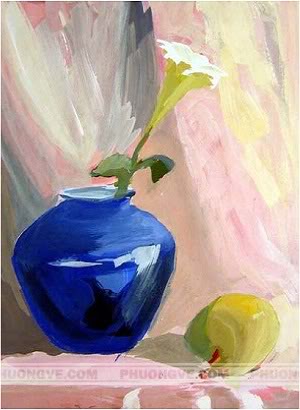 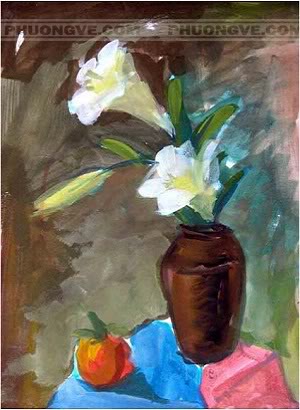 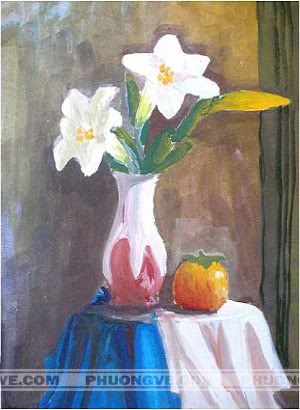 TIẾT  12 - BÀI 6 – VẼ THEO MẪU:  Lọ hoa và quả
Nắm bắt được đặc điểm của các vật mẫu, kết hợp và sắp đặt nhóm mẫu hợp lí.
Thực hiện bài vẽ theo mẫu thành công về tỷ lệ và đặc điểm của mẫu vật.
- Thêm yêu thích  môn học, có thể ứng dụng trong bày biện trang trí nhà cửa, góc học tập.
TIẾT  12 - BÀI 6 – VẼ THEO MẪU:  Lọ hoa và quả
HOẠT ĐỘNG NHÓM
NHÓM 2

Phần II:
CÁCH VẼ
NHÓM 1
Sự đa dạng của mẫu vật.
- Cách trình  bày nhóm mẫu sao cho hợp lí
NHÓM 1

Phần I: 
QUAN SÁT VÀ NHẬN XÉT
NHÓM 2
- Các bước tiến hành một bài vẽ theo mẫu với yêu cầu là vẽ hình.
Nhiệm vụ chung: Chọn và bày mẫu cho nhóm mình. Trình bày về những mẫu vật mà nhóm đã lựa chọn
TIẾT  12 - BÀI 6 – VẼ THEO MẪU:  Lọ hoa và quả
Nhóm 1
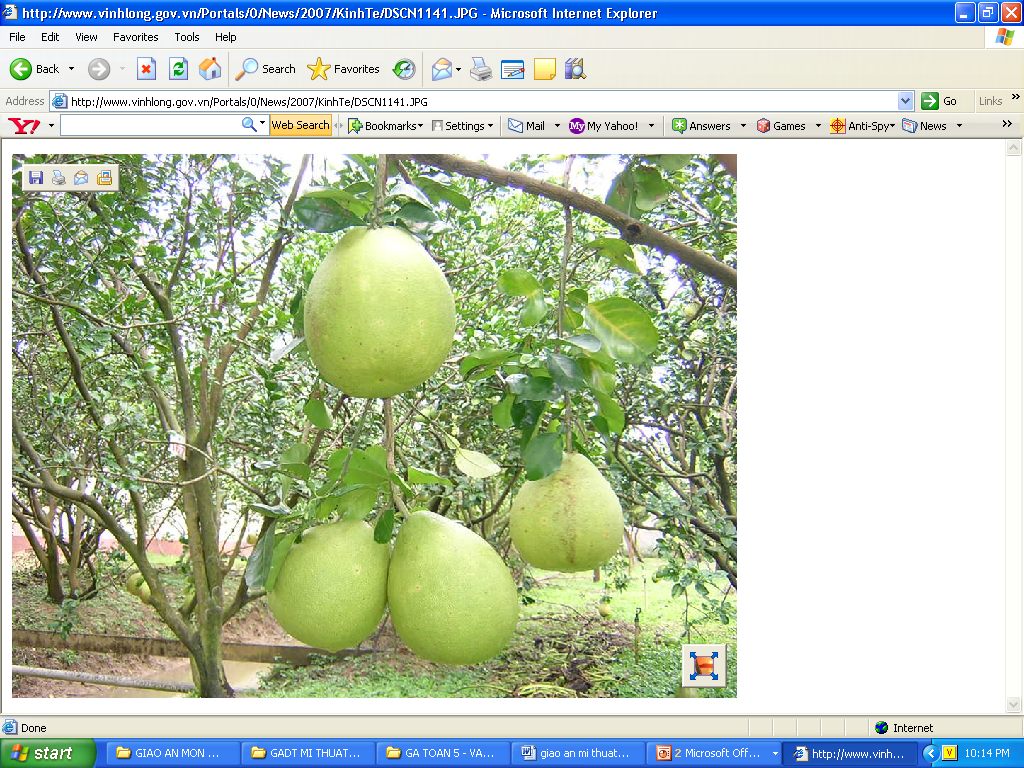 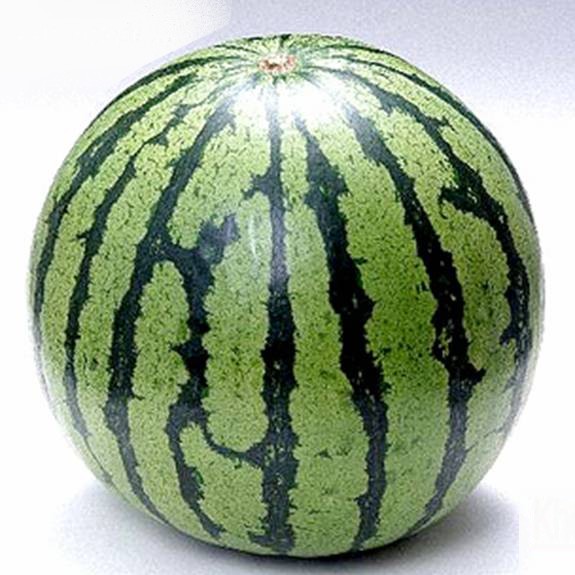 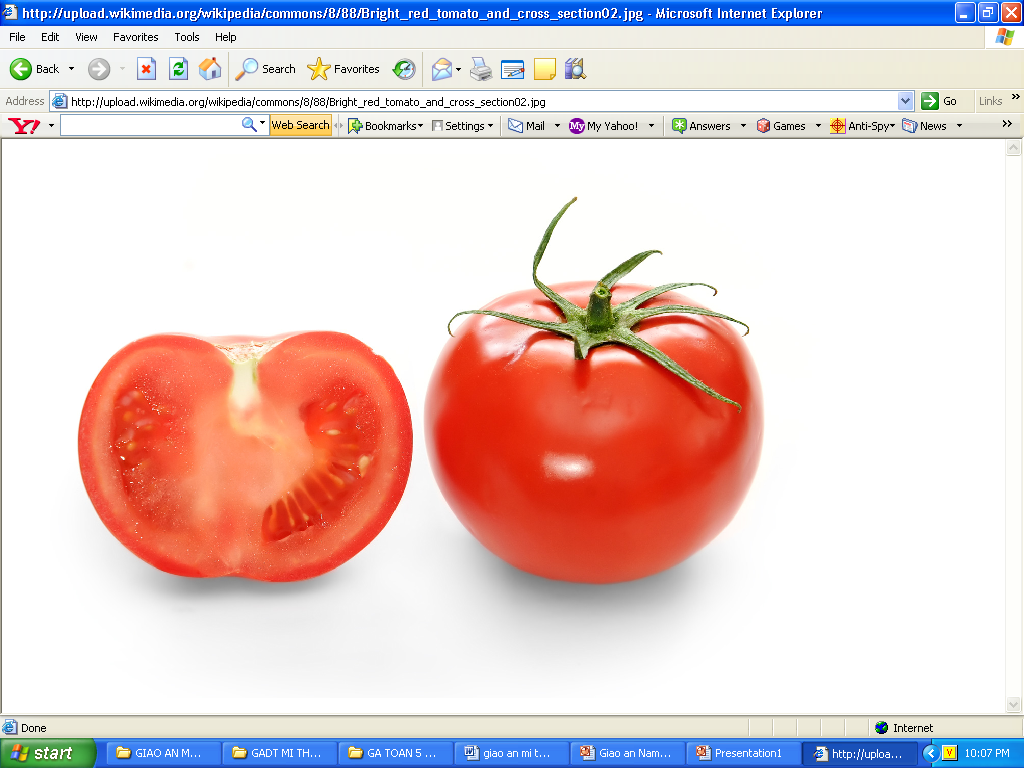 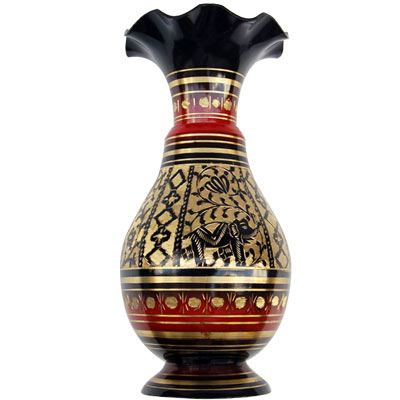 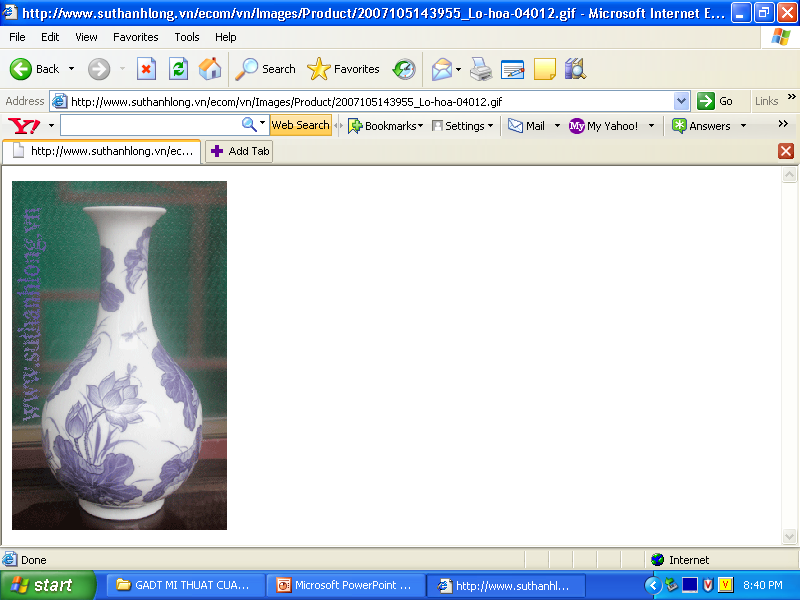 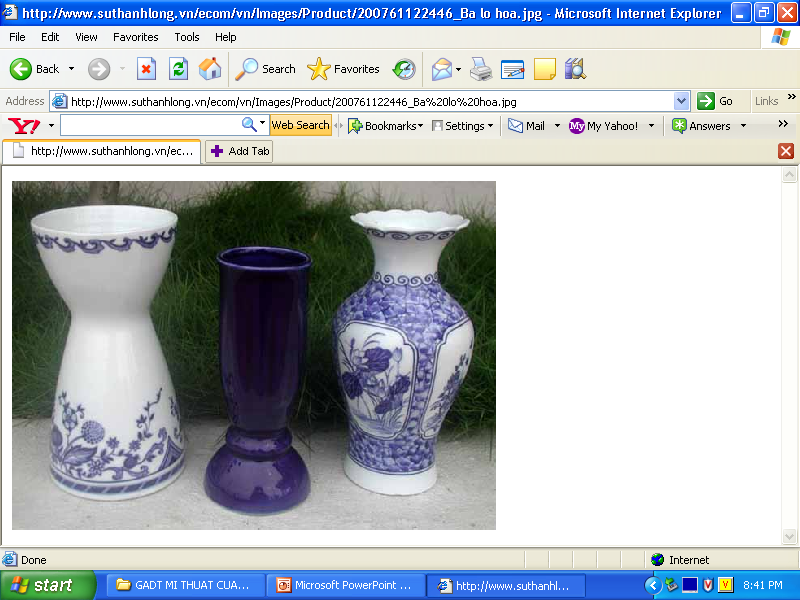 TIẾT  12 - BÀI 6 – VẼ THEO MẪU:  Lọ hoa và quả
Nhóm 1
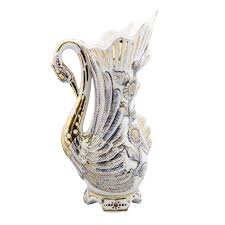 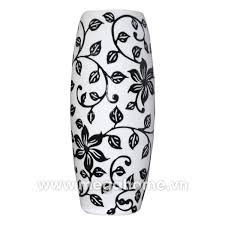 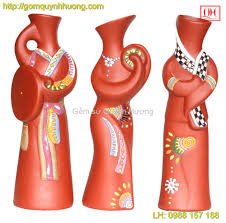 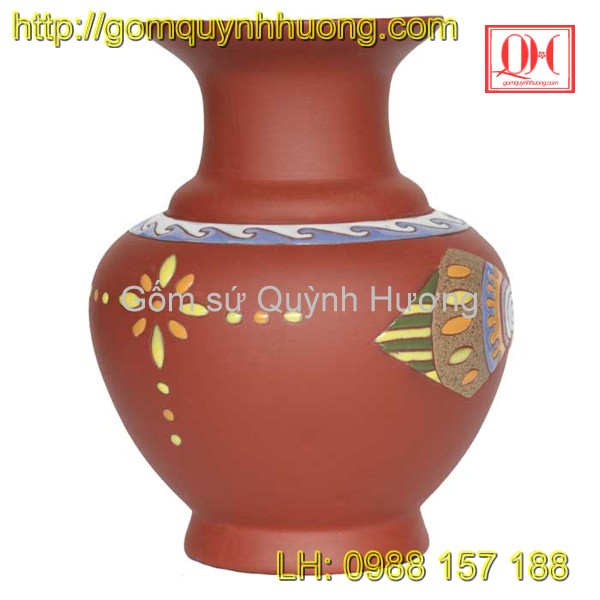 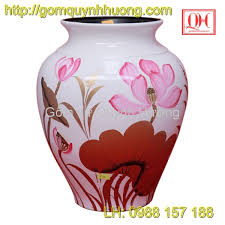 TIẾT  12 - BÀI 6 – VẼ THEO MẪU:  Lọ hoa và quả
Nhóm 1
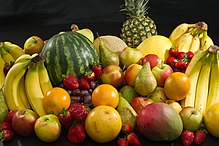 TIẾT  12 - BÀI 6 – VẼ THEO MẪU:  Lọ hoa và quả
Nhóm 1
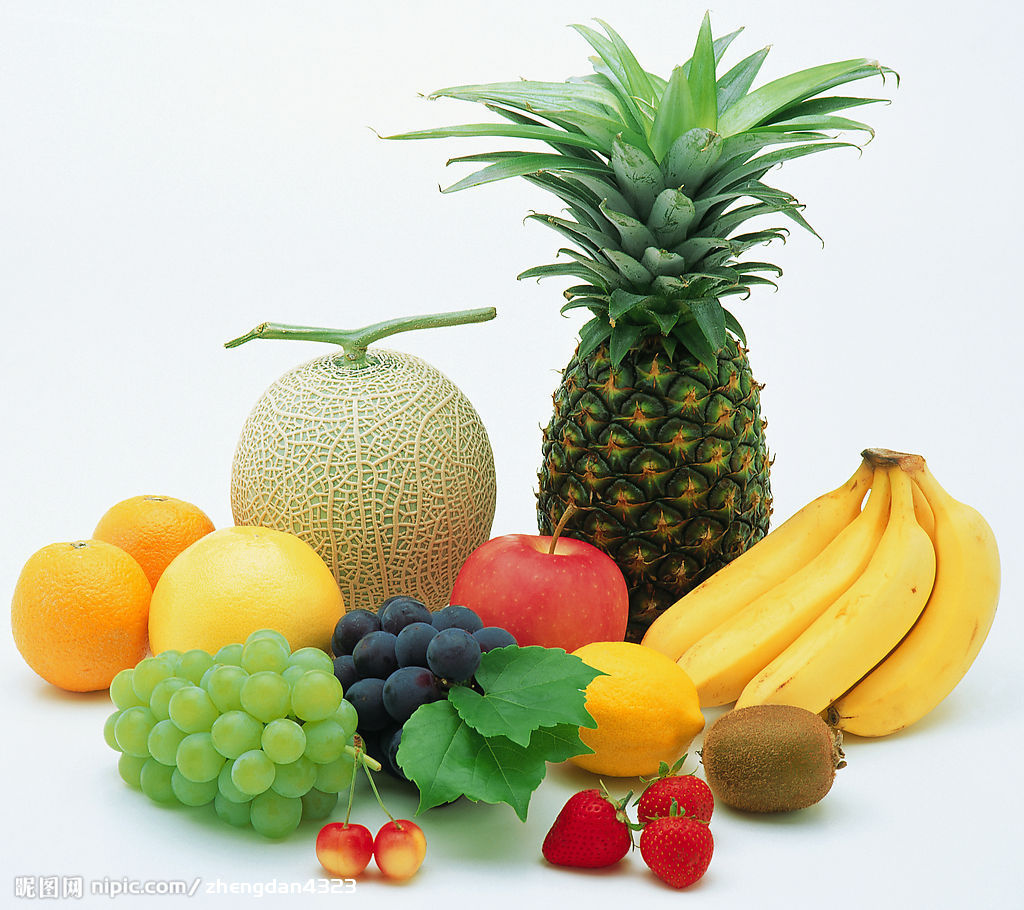 Các bày mẫu và trình bày bố cục bài vẽ sao cho cân đối, hợp lí
1
2
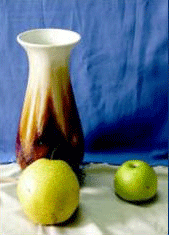 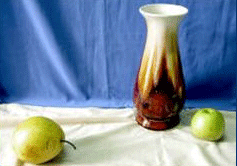 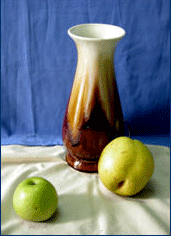 4
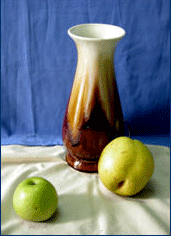 3
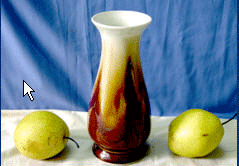 TIẾT  12 - BÀI 6 – VẼ THEO MẪU:  Lọ hoa và quả
NHÓM 2
Các bước tiến hành một bài vẽ theo mẫu
(vẽ hình)
TIẾT  12 - BÀI 6 – VẼ THEO MẪU:  Lọ hoa và quả
I. QUAN SÁT VÀ NHẬN XÉT:
II. CÁCH VẼ:
Gồm 4 bước
	Bước 1: Vẽ khung hình chung.
	Bước 2: Vẽ khung hình riêng của từng vật mẫu.
	Bước 3: Xác định tỉ lệ các bộ phận, vẽ phác hình 	     bằng nét thẳng.
	Bước 4: Vẽ chi tiết, hoàn chỉnh bài.
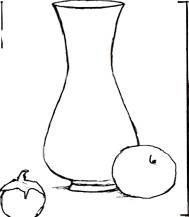 TIẾT  12 - BÀI 6 – VẼ THEO MẪU:  Lọ hoa và quả
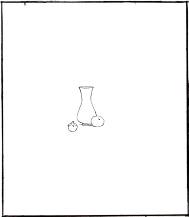 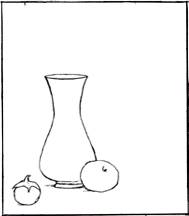 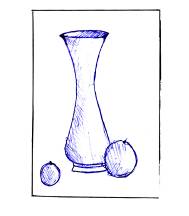 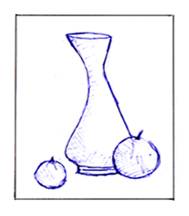 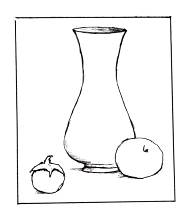 https://www.google.com.vn :     tranhtinhvat
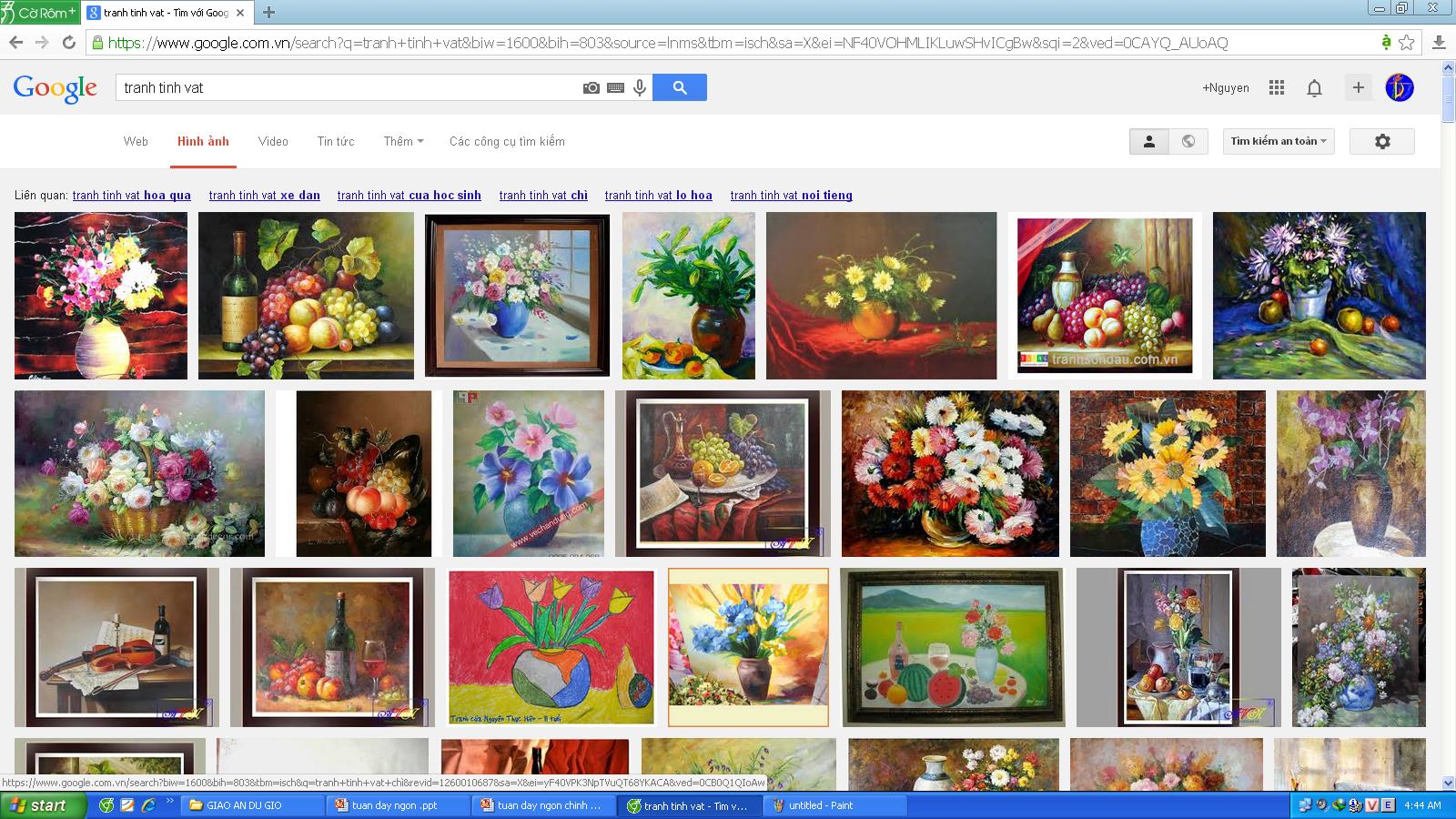 TIẾT  12 - BÀI 6 – VẼ THEO MẪU:  Lọ hoa và quả
I. QUAN SÁT VÀ NHẬN XÉT:
II. CÁCH VẼ:
III. THỰC HÀNH
“ Vẽ hình theo mẫu được bày trên bục,
 khổ giấy A4.”
TIẾT  12 - BÀI 6 – VẼ THEO MẪU:  Lọ hoa và quả
I. QUAN SÁT VÀ NHẬN XÉT:
II. CÁCH VẼ:
III. THỰC HÀNH
IV. ĐÁNH GIÁ:
GIỜ HỌC KẾT THÚC
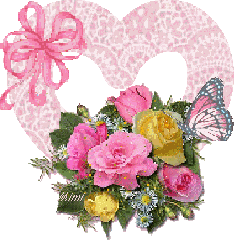 XIN CHÂN THÀNH CẢM ƠN CÁC THẦY CÔ VÀ CÁC EM HỌC SINH
CHÚC CÁC EM CHĂM NGOAN, HỌC GIỎI!